第4課
成長交叉點
主要內容
掌握健康定義，樹立健康的意識
1
了解不良嗜好的危害，自覺抵制不良嗜好
2
學會用恰當的方式拒絕他人不合理要求
3
1
2
3
4
中國青少年健康現狀
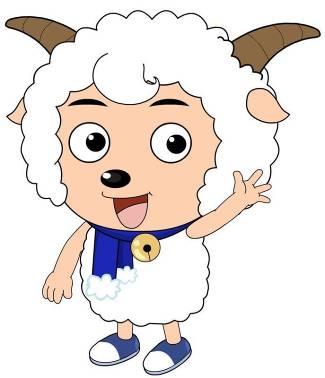 作為中國未來和希望的青少年健康狀況令人擔憂。
僅以北京為例，北京市15.1%的學生每天的鍛煉時間未達到1小時，青少年肥胖率目前居全國最高。
據統計，北京2-18歲兒童及青少年肥胖率接近10%，肥胖青少年中有10%被發現患有脂肪肝。
目前，青壯年“未老先衰”，青少年體質素質呈下降趨勢的問題，應當受到國民的重視。
案例：
     每年大約有170萬10-19歲的青少年死於傷害、妊娠期疾病以及其他可以預防和治療的疾病。數百萬的青少年忍受慢性病的折磨。更為嚴重的是70%的早死均與青少年時期形成的行為有關。
問
 題
 ？
1、什麼是健康?
2、什麼原因導致青少年出現健康問題?
3、青少年健康問題的主要類型有哪些？
4、如何降低青少年出現健康問題的風險？
問題：
世界衛生組織提出，健康是人身體上、心理上和社會適應上的完滿狀態，而不僅僅是沒有疾病和虛弱現象。
一、健康的定義(P20)
健康包括生理、心理和社會三個層面的含義。具體包括身體健康、心理健康、交往健康和道德健康。
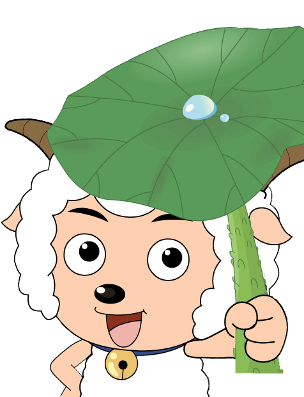 健康包括生理、心理和社會三個層面的含義
身體健康
認知正常
青少年心理健康的標誌
感情成熟
行為穩定
人格健全
關係和諧
身體質量指數(BMI)
目前國際上常用來衡量人體胖廋以及是否健康的標準，不同的年齡有不同的身體質量指數標準。
BMI =體重(kg) /身高2(m)
身體質量指數(BMI)
BMI =體重(kg) /身高2(m)
Eg：70÷（1.75×1.75）=22.86
過輕：低於18.5
正常：18.5-23.9
過重：24-27
肥胖：28-32
非常肥胖： 高於32
二、影響青少年健康的主要因素
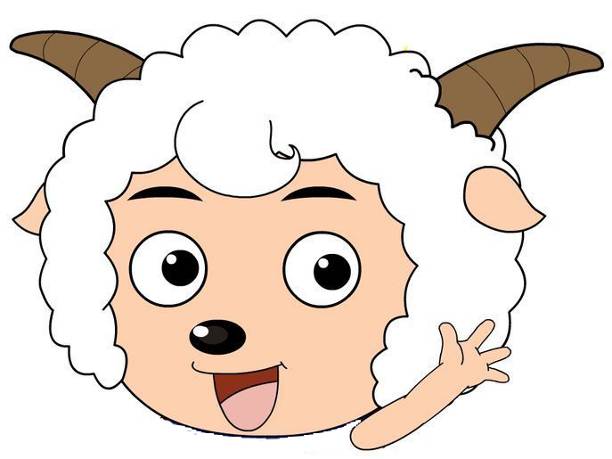 青少年健康
“殺手”
沉迷網絡
吸煙
暴飲暴食
睡眠
不足
濫用藥物
酗酒
小組討論：

提示：請從睡眠、情緒、飲食、衛生和運動五個方面加以分析。
三、如何降低青少年出現健康問題
小組討論：

身心健康
家人
社會
四、不良嗜好有何危害
五、什麼是不良嗜好(P21)
紅酒文化和嗎啡的臨床應用是否也屬不良嚐好?
普通生活方式和不良嗜好的界限在哪裡?
嗜之有度，杜絕濫和亂
[Speaker Notes: 毒藥服用得當亦是良藥，]
五、什麼是不良嗜好(P21)
對自己、他人或社會產生不良影響的個人行為或習慣。如抽煙，酗酒，暴力，沉迷網遊，賭博，吸毒，黃毒等等都是不良嗜好，應該下決心戒除。
澳門特區政府修改禁毒法法案
根據《禁止不法生產、販賣和吸食麻醉藥品及精神藥物》，澳門販毒罪的最低刑罰從3年提升至5年，吸毒罪刑罰也相對提高。
謊言還是真相?
(1) 吸煙有害健康
(2) 賭博結果不確定
(3) 吸毒破壞身體機能
(4) 未成年人不宜飲酒
小組討論(P22材料)
(1)為何青少年容易被假像所蒙蔽，走上不歸路?
(2)日常生活中，如果聽到類似的傳聞，你會作何反應?
六、學會對不良嗜好說『不』
樹立終身學習的理念
提高辨別是非的能力
謹慎擇友和交友
小組討論：遠離不良嗜好的方法
七、學會拒絕不良誘惑
培養良好興趣
尋求親友幫助
用知識破解迷思
尋求社會支援
本課小結
健康的定義
影響健康的因素
了解不良嗜好的定義及其危害
學會拒絕不良誘惑